Sijil Joseph 469806Richard Potsch 396628Matti Saariaho 478083Barbora Turakova 461977
Motivation – theories, concepts and Strategies
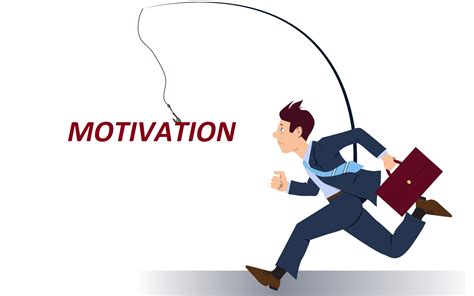 Definition:

    Desire or willingness to do something.


"Motivation is generally viewed as a process through which an individual's needs and desires are set in motion”
        -(Rakes, & Dunn, 2010).
Types of motivation1. Extrinsic
Occurs when other things or people motivate
	
	Reward 		or 	Punishment
Incentives, bonus
Disciplinary action
Increased pay
Decreased pay
Promotion
Criticism
Types of motivation2. Intrinsic
From self-generated factors that influence people
Important, interesting work
Position design
Degree of autonomy
Opportunities available
Developing skills
Theories of Motivation
Content Theories:

Maslow’s Hierarchy Of Needs
Herzberg’s Motivation Hygiene Theory
McClelland’s Needs Theory
Maslow´s Hierarchy of Needs
Defined by the American psychologist (Abraham Harold Maslow)
People have five basic needs.
The first four categories are the scarce needs, fifth is need of existence or growth.
Lower needs are more important.
Herzberg’s motivation-hygiene theory
Introduced a two-factor model
Satisfaction and discontent are separate factors and not in a continuum
McClelland’s three needs theory
Focuses on top of Maslow’s pyramid
Defines 3 needs regardless of age, sex or culture


Dominance of different types of motivation was shown to follow trends in different positions
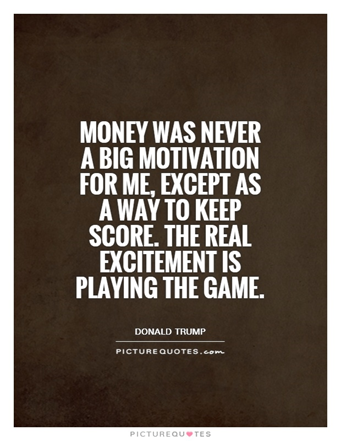 Motivation and Money
Key issue: How does financial rewards influence employees motivation and performance ?
Powerful force as it is linked to satisfaction of needs
Means of achieving a desired standard of living
Importance of money can be reduced after a certain stage
Association between salary and job satisfaction is fairly weak
Financial incentives negatively effect intrinsic motivation
People value money for various reasons
Different values are differentially linked to engagement
Personalities are predictors of engagement
Motivational Strategies
Based on Extrinsic Values:
Variable Pay Program
Piece Rate Pay Plan
Merit Based Pay Plan
Bonus
ESOP
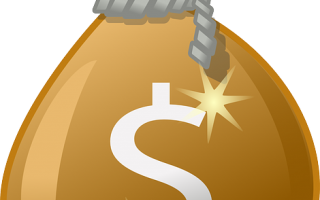 Motivational Strategies
Based on Intrinsic Values:
Employee Recognition Program
Flexible Benefits
Goal Congruence
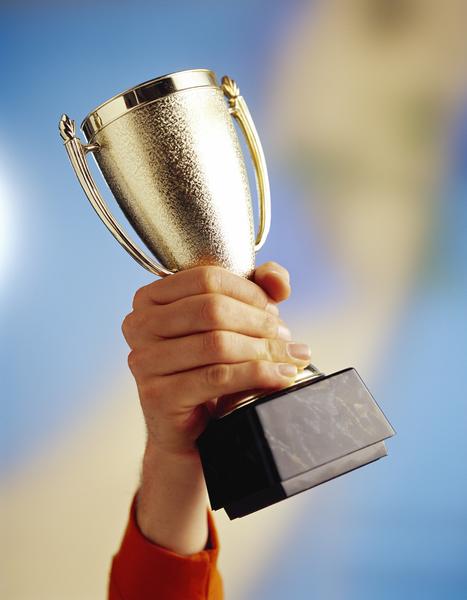 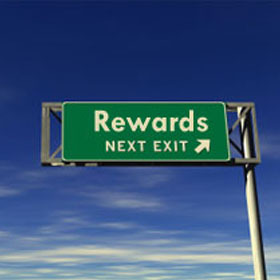 Thank you!
Questions?